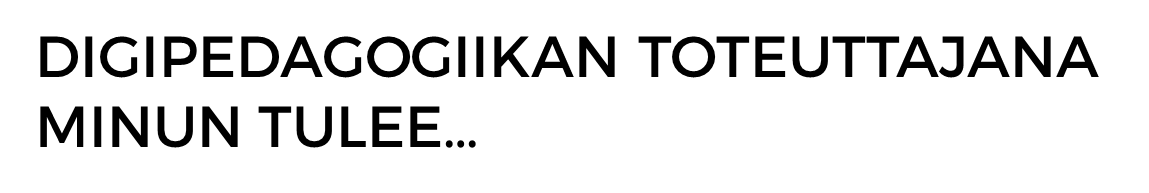 kokeilla luovasti uusia asioita ja menetelmiä.
hyödyntää lasten kanssa rohkeasti erilaisia digivälineitä.
tunnistaa digitaalisuuden mahdollisuudet ja haasteet.
tuntea työtä velvoittavien asiakirjojen sekä Uusien lukutaitojen sisällöt.
huomioida lasten osallisuus digivälineiden käytössä.
oivaltaa mediakasvattajana toimijan rooli ja toimia sen edellyttämällä tavalla.
hyödyntää digitaalisuutta pedagogisessa dokumentoinnissa yhdessä lasten kanssa.
jakaa osaamistani ja auttaa muita tarpeen tullen.
pitää digiosaamiseni ajan tasalla.
mahdollistaa osaltani lasten tasavertaiset digitaidot.
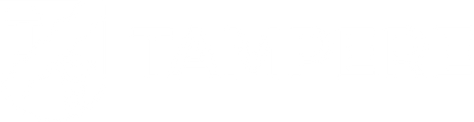